ACTRAV Policy and Prioritiesregion Europe and Central Asia
S.Glovackas
ILO ACTRAV Desk officer for Europe and Central Asia
ILO Policy Outcomes
1: More and better jobs for inclusive growth and improved youth employment prospects Outcome 
2: Ratification and application of international labour standards 
 3: Creating and extending social protection floors
4: Promoting sustainable enterprises 
5: Decent work in the rural economy 
 6: Formalization of the informal economy
 7: Promoting safe work and workplace compliance including in global supply chains 
 8: Protecting workers from unacceptable forms of work 
9: Fair and effective international labour migration and mobility 
10: Strong and representative employers’ and workers’ organizations
Cross cutting policy drivers
International labour standards
 Social dialogue 
Gender equality and non-discrimination Just transition to environmental sustainability 

Enabling outcomes 
Outcome A: Effective knowledge management for the promotion of decent work
  Outcome B.Effective and efficient governance of the Organization 
Outcome C: Efficient support services and effective use of ILO resources
Outcome 10
I. Workers’ organizations’ involvement in the Future of Work Initiative; 
II. International Labour Standards (focussing on freedom of association and collective bargaining) and the ILO’s standards supervisory mechanisms;
III. Institution building and policy influence in five priority areas: 
 1. Employment, income security and skills 
2. Labour migration 
3. GSCs and EPZs 
4. Psychosocial risks at work 
5. A just transition towards environmentally sustainable economies and societies for all
Task teams
International Labour Standards  
Social Dialogue; Tripartism; Collective bargaining (at all relevant levels) 
 Employment Policies  GSC-MNE-SME-Micro-Social Entreprises  Just transition   Skills  Wages and benefits  Psychosocial risks  Social Protection; 
Transition from the informal to the formal economy; Labour migration  
Research, training and communication strategies
DWCP
Moscow office
Tajikistan   Azerbaijan   Uzbekistan
Drafted   Kyrgyzstan Armenia 
Programme of cooperation 2017-2020 ILO Russia
Budapest office
Ukraine, Moldova, Albania, Macedonia
Serbia Montenegro expiring in 2017
Ratifications
Protocol convention 29 2017 Poland Finland 
2016 Estonia Czech UK Norway
   “Historical ratifications in 2016”
87 Uzbekistan   Europe 100% fundamental
Ukraine  102
Lithuania 188
Strategic development goals 2030
Target Countries in Europe
Azerbaijan Moldova
Voluntary review 
Sweden Czech   Belarus Monaco Cyprus Luxembourg Slovenia Belgium
Core ILO Goals and Targets
Target 1.3: Social Protection (Floor)
Target 8.1: sustained per capita economic growth
Target 8.5: By 2030, achieve full and productive employment and decent work for all
Target 8.6: reduce youth unemployment
Target 8.7: eradicate forced labour and child labour
Target 8.8: protect labour rights
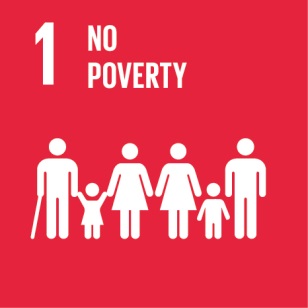 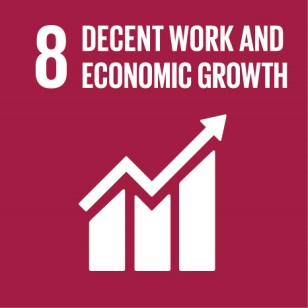 Other relevant Decent WorkGoals & Targets
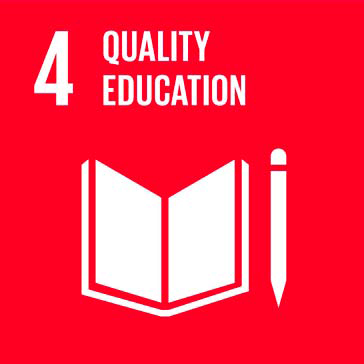 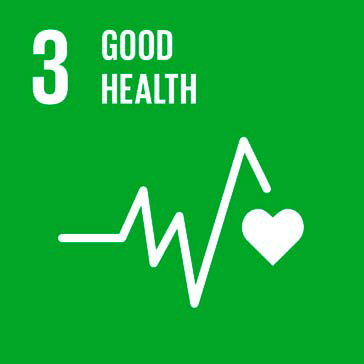 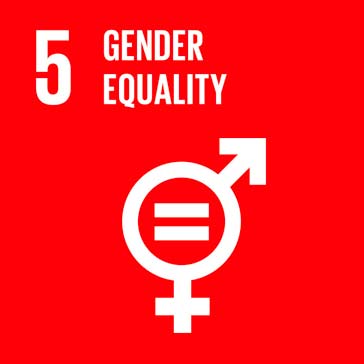 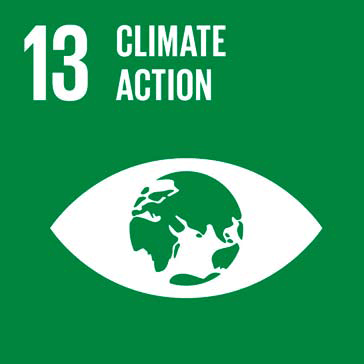 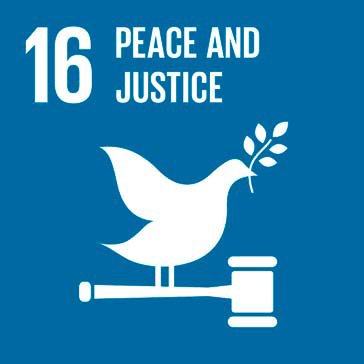 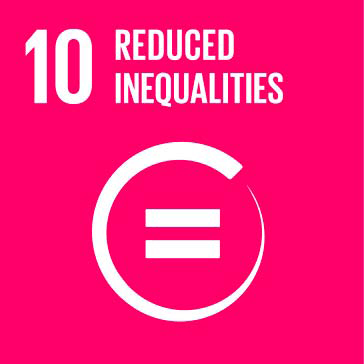